Esther 2:1-11
Esther’s Origin Story
Agenda
Review of Last Week
A Beauty Pageant
Mordecai and Hadassah 
Jeconiah of Judah
Hadassah at Court
Esther 2: 1-11
2
Review of Last Week
The satirical tone of the book of Esther comes to the forefront in chapter one. The chapter raises several questions: Why does the king summon Vashti? Why does she refuse to come? Why does the king need to consult his advisers to deal with her behavior? Why would a domestic issue become a moment of crisis in the Empire? Why would the ultimate resolution of the issue (the letter sent to all the provinces) not include the name of the person who caused the new irreversible law?
The character of Vashti the Queen serves as a foil to Esther the Queen, and very different fates await each. To many commentators Vashti is a feminist hero, opposing the male power structure with what little independence she has… however, in the book Vashti fails and Esther succeeds. 
The theme of Power –who has it, who loses it- will recur throughout the story of Esther. In this section, the all-powerfulness of Ahasuerus is revealed as a sham… to truly have power one must have accompanying wisdom and skill to exercise it. (JBC).
Esther 2:1-11
3
Opening Prayer
2:1 After these things, when the anger of King Ahasuerus had abated, he remembered Vashti and what she had done and what had been decreed against her.
According to the Midrash: Vashti was the great-granddaughter of King Nebuchadnezzar II of Babylon, the granddaughter of King Amel-Marduk and the daughter of King Belshazzar. During Vashti's father's rule, mobs of Medes and Persians attacked. They murdered Belshazzar that night. Vashti, unknowing of her father's death, ran to her father's quarters. There she was kidnapped by King Darius of Persia who gave her to his son to marry.

The Midrash presents Vashti as wicked and vain. Since Vashti is ordered to appear before the king on the seventh day of the feast, the rabbis argued that Vashti enslaved Jewish women and forced them to work on the Sabbath. They attribute her unwillingness to appear before the king and his drinking partners not to modesty, but rather to an affliction with a disfiguring illness. One account relates that she suffered from leprosy, while another states that the angel Gabriel came and "fixed a tail on her." The latter possibility is often interpreted as "a euphemism for a miraculous transformation to male anatomy.”

Vashti was a clever politician, and the ladies' banquet that she held in parallel to Ahasuerus' banquet represented an astute political maneuver… in case a coup d'état occurred during the king's feast. R. Abba b. Kahana says Vashti was no more modest than Ahasuerus. R. Papa quotes a popular proverb: a faithless husband makes a faithless wife. According to R. Jose b. Ḥanina, Vashti declined the invitation because she had become a leper (Meg. 12b; Yalḳ., l.c.). Ahasuerus was "very wroth, and his anger burned in him" (Esth. i. 12) as the result of the insulting message which Vashti sent him: "Thou art the son of my father's stableman. My grandfather [Belshazzar] could drink before the thousand [Dan. v. 1]; but that person [Ahasuerus] quickly becomes intoxicated" (Meg. l.c.). Vashti was justly punished for enslaving young Jewish women and compelling them to work nude on the Sabbath (ib.).[10]
SAMPLE FOOTER TEXT
5
Vashti in Popular Culture
Esther 2:1-11
6
2:2-3 Then the king’s servants who attended him said, ‘Let beautiful young virgins be sought out for the king.’ And let the king appoint commissioners in all the provinces of his kingdom to gather all the beautiful young virgins to the harem in the citadel of Susa under the custody of Hegai, the king’s eunuch, who is in charge of the women; let their cosmetic treatments be given them.
Repetition of “beautiful young virgins” in verse 2 and “beautiful young virgins” in verse 3 highlights the status of the king. A beautiful young virgin is the ultimate standard of perfection. They are unstained, pure, undefiled, “fit for a king.”

We see the exaggeration typical of Esther: “In all the provinces.” If 3 to 10 virgins are sent from every province, we may be talking about hundreds, if not thousands of young women. In fact, experts believe it took the king “four years’ worth of nights” to get to Esther.

Dealing with such large numbers meant that a protocol was created for logistics: 

	1. The eunuchs would select the most beautiful and perfect girls from every province, the rest would most 	likely be sent back home.
	2. The selected girls would be sent to the “Women’s harem” under the care of Hegai
	3. Beauty treatments would be provided for each girl for a year’s term (exaggeration befitting a king who thinks 	of himself as a god.)
	4. A schedule would be developed for each girl to spend one night with the king. They enter a maiden and 	return a concubine.
	5. After a night with the king, the now concubine would be sent to a different harem, meant to keep the 
	maidens separated from the concubines. Shaashgaz, one of the seven eunuchs, oversaw this second harem.
Esther 2:1-11
7
Let their cosmetic treatments be given to them.
3/1/20XX
SAMPLE FOOTER TEXT
8
“let their cosmetic treatments be given them…”
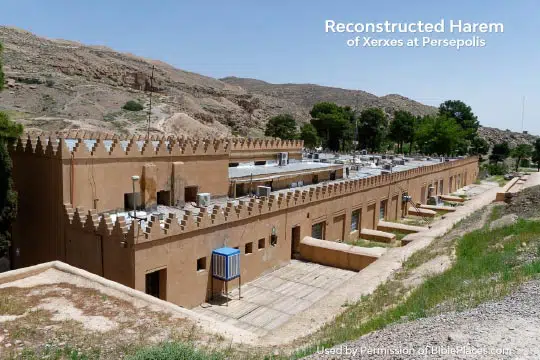 “Esther went through a one-year beauty treatment. She was given a myrrh treatment on the first six months. Myrrh is a medicinal plant, and its oil was used to anoint corpses before burial. Myrrh represents death.

On the remaining six months, Esther received a treatment based on spices, perfumes and ointments. Aloes and cassia were among the spices that were used. Both have medicinal properties. Aloes and cassia represent resurrection.” (Titus2Homemaker.com)

In truth, we don’t know what these cosmetics entailed: We know that the fruit of certain fruits, fine clay, and even fine dyes were used for make-up treatments. But scripture only mentions myrrh and the more general “perfumes and cosmetics.” 

Did the virgins sleep with the king? YES!!!
Esther 2:1-11
9
2:4 And let the girl who pleases the king be queen instead of Vashti.’ This pleased the king, and he did so.
Nothing is said about what a girl needed to do to “please the king.” Certainly, physical beauty was one of the conditions, but with hundreds, if not thousands of young women, it would have been very hard to distinguish oneself. 

Many Christian authors spiritualize this encounter and speak of Esther’s purity, demeanor, humility, servility, obedience…. As causing the special attention. But we must assume that at least two or three others (or several dozen) were just as humble and deserving.

The text itself will give us some clues as to why Esther was given some advantages the other women didn’t have. But we will get to this a bit later.

Some Christian authors, concerned about a text that speaks about premarital sex with young women have done everything in their power to say, “The moment they entered the harem, they became his wives, so these were marital relations.” They also say, “These were pagan relations and Esther played the harlot by no resisting.” Both of these approaches lack historical context, misunderstand male-female power dynamics of the day, and forget that these women were sex slaves sent to the king as tribute. This was sex trafficking, and none of the women, Esther included, had the power to oppose.
Esther 2:1-11
10
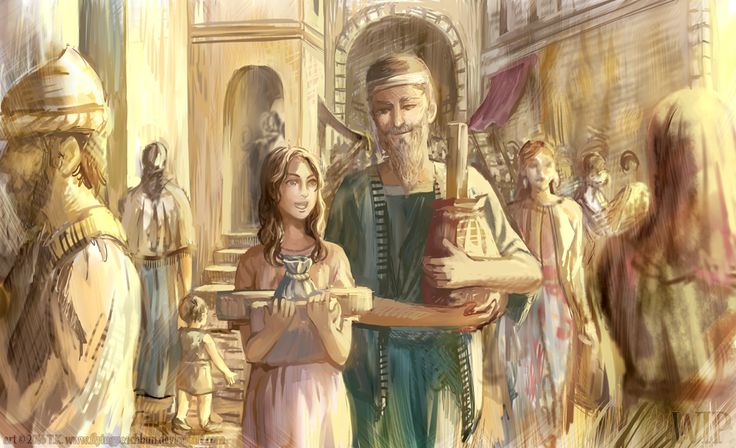 5 Now there was a Jew in the citadel of Susa whose name was Mordecai son of Jair son of Shimei son of Kish, a Benjaminite.
LXX: “Now there was a Jew in the city Susa, and his name was Mardochaeus, the of Jairus, of Semeias, of Cisaeus, of the tribe of Benjamin.” The list is somewhat different because the generation names are given in Greek.
In the Hebrew Text this is the first time we hear of Mordecai, but in the Greek version the book starts with his famous dreams, resembling Daniel and even Joseph.  
That we are given a genealogy of Mordecai speaks of his centrality to the narrative about to take place. This is the origin story of the great Mordecai. Remember the genealogy at the end of Ruth, or the genealogy at the start of Matthew, etc. 
After placing Mordecai within a historical context, it is customary that the narrative would tell us something about his family history. This follows the typical chronology of the heroes of Israel. 
Genealogies are not to be taken literally, in the sense that there may have been several generations between one of the people mentioned and the next. Those mentioned distinguished themselves for a specific reason, act, conflict, etc.
Esther 2:1-11
11
2:6 Kish had been carried away from Jerusalem among the captives carried away with King Jeconiah of Judah, whom King Nebuchadnezzar of Babylon had carried away.
Jeconiah, also known in Scripture as Jehoiachin, was the successor of  Jehoiakim, and the grandson of King Josiah. He took the crown as the penultimate king of Judah, when he was barely 18 (2 Kings 24:8,) at the start of the Babylonian siege of Jerusalem. The siege was the result of Jehoiakim’s revolt which started in 601, but by the time the Babylonian army arrives, invaders from local tribes had ransacked Jerusalem and killed his father, forcing Jehoiachin to become king. 

The prophet Jeremiah advised the young king in the same way he had advised his father, to avoid the shedding of blood by accepting Babylonian rule. In the same way that his father refused the advice, Jehoiachin refused the advice, preparing for battle. This led Jeremiah to curse him (Jeremiah 22:28-30.) Soon after, he was dethroned by Nebuchadnezzar II in 597 and taken captive to Babylon, after serving as king for 3 months and 10 days.

Nebuchadnezzar kept the king in solitary confinement for 37 years, but we hear in 2 Kings 25:27-30 that Amel-Marduk, Nebuchadnezzar’s son, liberated the king in 562 and gave him a prestigious position in court. From this position of power, the king helped his people greatly, to the point that God reversed Jeremiah’s curse. According to 1 Chronicles 3:17-18, he had seven sons. According to Matthew 1:12, Jesus of Nazareth is a descendant of Jehoiachin through Joseph’s family.

Kish, the ancestor of Mordecai was then exiled during the second exile in 597. The first exile was in 605, and the third, under Jehoiachin’s uncle Zedekiah (Killed by Babylon) was in 587-86.
Esther 2:1-11
12
2:7 Mordecai had brought up Hadassah, that is Esther, his cousin, for she had neither father nor mother; the girl was fair and beautiful, and when her father and her mother died, Mordecai adopted her as his own daughter.
Her Hebrew name (Es 2:7) was Hadassah, that is, "myrtle," which, on her introduction into the royal harem, was changed to Esther, that is, the star Venus, indicating beauty and good fortune [Gesenius]. (Jamieson-Fausset-Brown).

There are 111 to 113 years between the events of the second exile and the reign of Xerxes (486.) What this means is that 3 generations have come and gone to the time of Mordecai, which means that this “Jew” in the citadel of Susa was most likely born in Persia, among those Jews who chose to stay behind in former Babylon territories, after Cyrus (Xerxes grandfather) and Darius (his father) allowed the Jews to return to the Promised Land. 

The narrative doesn’t mention anything about Esther’s parents, but it is not uncommon to see the death of young persons in hostile territories. What is important is that Mordecai adopted the girl, pointing to his righteousness and compassion.

Esther presents Mordecai as a minor official in the court at Susa. We don’t know exactly what he did before he ascended in rank, but he must have been high enough to have some movement within the court and to sit at the gate as a representative of the court.
Esther 2:1-11
13
2:8 So when the king’s order and his edict were proclaimed, and when many young women were gathered in the citadel of Susa in the custody of Hegai, Esther also was taken into the king’s palace and put in the custody of Hegai, who had charge of the women.
“Was Taken” signifies that Esther was forced into the beauty competition. This was not an overly ambitious girl attempting to gain fame and reputation through cunning. She was a sex slave, trafficked for this purpose, and unable to resist powerful men.
Some have rendered, "was forcibly brought;" and in the second Targum on Esther there is a story that Mordecai concealed her to prevent her from becoming an inmate of the royal harem, and that the king's authority was invoked to force him to give her up; but the Hebrew word translated "was brought" does not contain any idea of violence; and the Persian Jews probably saw no disgrace, but rather honor, in one of their nation becoming even a secondary wife to the great king.  (Pulpit Commentary)
Esther 2:1-11
14
2: 9 The girl pleased him and won his favor, and he quickly provided her with her cosmetic treatments and her portion of food, and with seven chosen maids from the king’s palace, and advanced her and her maids to the best place in the harem.
This verse gives us some clues as to why Esther may have found favor with the king.

 1. Esther finds favor in the caregiver of the women. This favor is seen in various ways in addition to the customary tradition for all the girls:

	Rations of food
	Living quarters
	Cosmetic treatments
	Seven chosen maids

2. The extra privileges may be that “He selected for her use the most suitable of the attendants.” (Pulpit Commentary.) 

3. It is also implied that she was given the best apartments in the living quarters. Having better attendants and better living conditions might make a sliver of a difference in how well-prepared Esther may have been to meet the king.

4. There is a contextual-historical element that may have made a difference. The eunuchs were close to the king and would have given him frequent reports as to the progress made by the women. If Esther was a favorite of the eunuch, it is possible that a word or two may have been given to the king to predispose him in Esther’s favor. 

5. We don’t know why she became a favorite, but tradition fills the gaps: she was humble, she was a pious and serious girl, she showed obedience and deference to the eunuch and did not resist his authority… In truth, we don’t know.
Esther 2:1-11
15
2: 10-11 Esther did not reveal her people or kindred, for Mordecai had charged her not to tell. Every day Mordecai would walk around in front of the court of the harem, to learn how Esther was and how she fared.
1. Hatred of the Jews is not a new reality in our world. Mordecai is fearful that fear and dislike of the Jews in the Persian court might predispose court employees and other contestants against Esther. In fact, Esther does not disclose her ethnicity to Xerxes until she is made a queen later.

2. The hatred has much to do with the Jewish religion. Whereas most conquered nations quickly adopted the religion of the empire, the Jews fought hard to get concessions that would allow them to practice their own faith. Central to this was abstaining from eating unclean animals, working on the Sabbath day, and worshipping idols. There is evidence that both the Babylonians and the Persians were quite accommodating on the issue of religion, but the citizens of the empire often criticized the Jews for being, “Capricious, strange, seditious, superstitious,” etc. 

3. The text makes it clear that Mordecai kept a close eye on Esther. Although the other women were most likely isolated from the men of the town, even male relatives, Mordecai can walk by the court of the harem every day to inquire about Esther. Perhaps he was well known to the eunuchs. Perhaps his position would allow a certain freedom of movement many didn’t have. We don’t know the reason but establishing a pattern of communication between the two main characters of the story would prove very beneficial later.
The stage is now set for the drama that is about to unfold. A sex slave will become the queen who saves an entire race from extinction. Stay tuned!
Esther 2:1-11
16
Summary
Following the Hebrew Esther, we just saw the introduction of the two heroes of the story. A minor official of the court in Susa (Mordecai) and his young and beautiful niece (Esther) come to the central stage. Esther is taken forcefully into the “Harem of the Women,” while Mordecai stays close by to support and assist the girl. The trafficked sex slave finds favor in the eyes of her jailer and her condition improves greatly. The long period of preparation now begins, and for one entire year, the girl will prepare for his night with the king.
17
Closing Prayer
Esther 2:1-11
18